レポート投稿システム                            「suu」 について
北海道大学 理学院 宇宙理学専攻 
惑星宇宙グループ 博士1 年
三上 峻
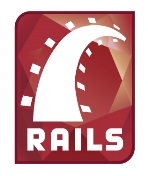 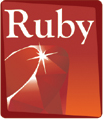 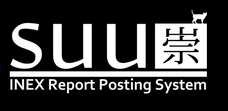 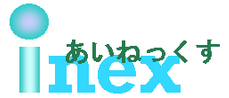 目次
はじめに
suu 概要
Ruby on Rails
suu におけるMVC
suu の課題
最後に
はじめに
諸注意
Rails の細かいところに関しては若干危ういところがあります
興味のある人は各自勉強してください
習うより慣れろ
質問・コメントたくさんして盛り上がってくれるとうれしい
かといってすべて答えられるとは限りませんのでご容赦ください
suu のソースコードはgithub にあります
mikataka@github
https://github.com/mikataka/report
suu 概要
suu
INEX課題提出用レポート投稿システム
2013/04/01- 稼働開始
Ruby on Rails (RoR, Rails) で作成
Rails 3.2.3 で構築
管理者：三上 (2 代目)
名前の由来：猫(メス)の名前
Jet サーバで稼働中(https://jet.ep.sci.hokudai.ac.jp/)
Jet: Rails サービス提供サーバ
redmine (プロジェクト管理システム)
Radius (無線LAN 利用認証システム)
[Speaker Notes: 1 代目の(元?)彼女が飼っている猫(メス)の名前
Rails: 最新版は4.2.0
Ruby の最新版は2.2.0
suu で使われているのは1.9.3]
Jet TOP ページhttps://jet.ep.sci.hokudai.ac.jp/
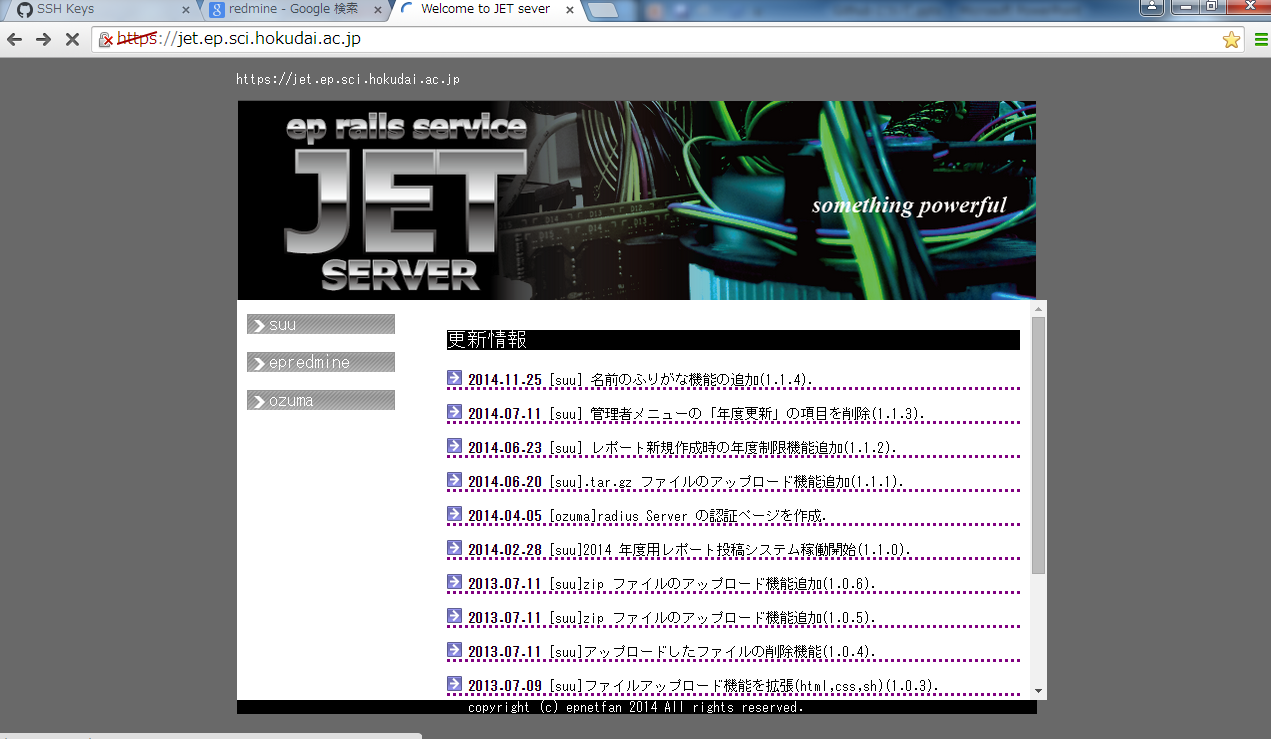 suu ログインページhttps://jet.ep.sci.hokudai.ac.jp/report/login
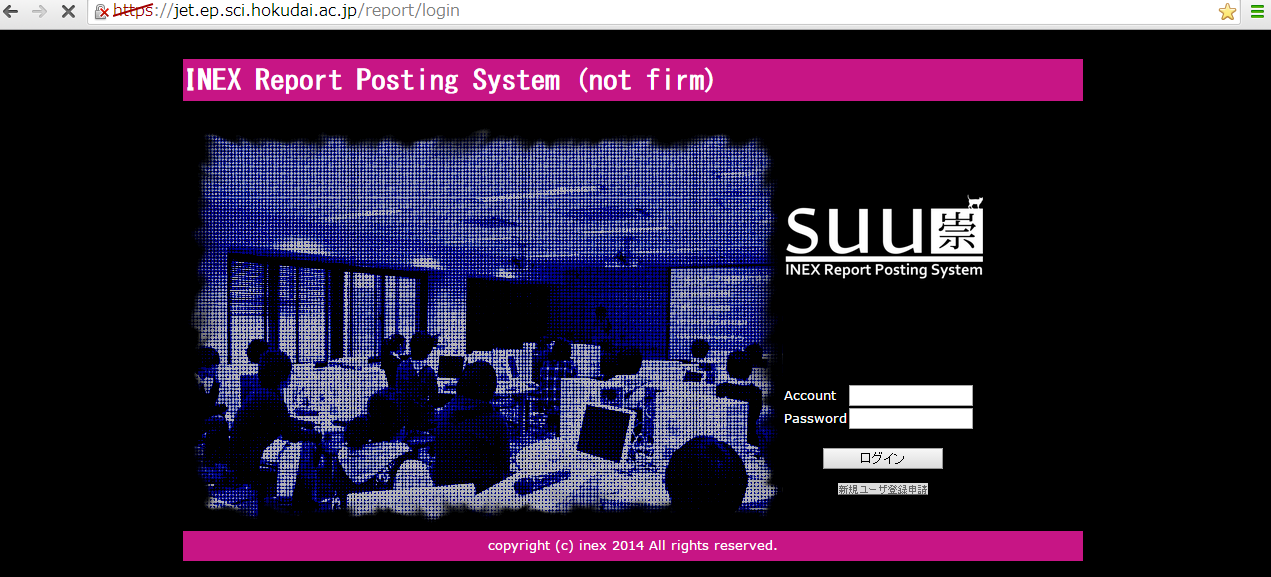 suu TOP ページ
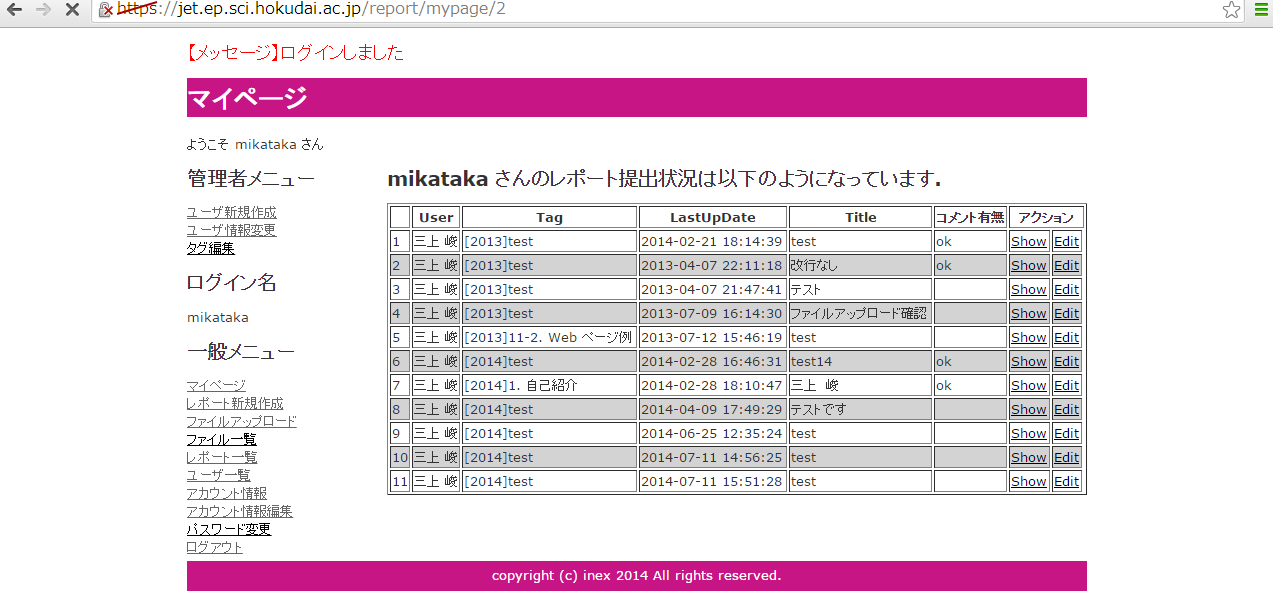 2013-2014 年度のレポート課題一覧
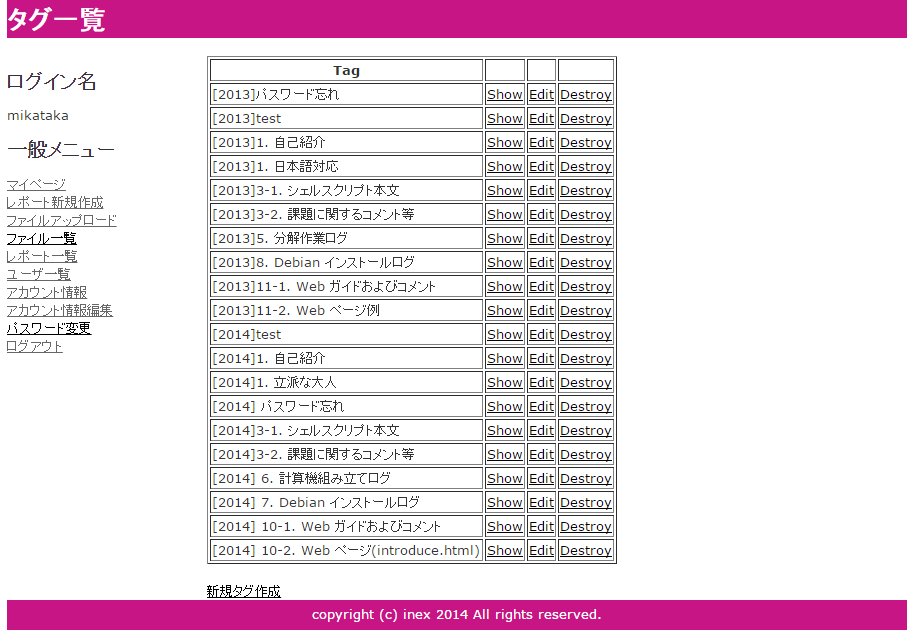 suu の現状
アカウント数: 124(testuser 含め)
2013 年度: 77 (うちStaff 21)
2014 年度: 47 (うちStaff 1)
投稿レポート数: 836 (テスト投稿含め)
2013 年度: 427 
2014 年度: 409
[Speaker Notes: アカウント
2014 追加分は齊藤さんのみ

レポート課題数 
2013: 5
2014: 5]
Ruby on Rails
Ruby on Rails
Ruby 言語で記述され, Ruby 環境で動作するWeb アプリケーションフレームワーク
開発者
David Heinemeier Hansson
デンマークのプログラマ
開発年
2004 年に最初のバージョンが公開
最新版: Rails 4.2 (2014/12/19)
Web アプリケーションフレームワーク
フレームワーク(枠組み)
「開発・運用・意思決定を行う際に、その基礎となる規則・構造・アイデア・思想などの集合のこと。」(Wikipedia, フレームワーク, 2015/02/13)
アプリケーションフレームワーク
再利用可能なクラス・ライブラリの集合
アプリケーションを新規作成する際に，再利用可能なコードをまとめておくことで開発者の手間を省くことができる
Web アプリケーションフレームワーク
Web サイト等の開発をする際に用いられるアプリケーションフレームワーク
[Speaker Notes: * クラス: オブジェクトの型(文字列: String, 配列: Array など)
  * オブジェクト: Ruby におけるデータの基本単位(文字列, 時刻)
ライブラリ: 汎用性の高い複数のプログラム
最近のスマートフォンアプリもこのWeb アプリケーションフレームワークというのが用いられている
Gunyasif(グニャシフ) => FFRK]
アプリケーションフレームワークのメリット
開発生産性の向上
コード開発に規約があるので品質均質化
比較的役割分担がしやすい
メンテナンス性に優れる
コードの一貫性による可読性の向上
先端の技術トレンドに対応しやすい
フレームワーク規模での対応が可能
Ruby 2.0, HTML5 など
一定以上の品質が期待できる
もともとある程度できているものから作るため
アプリケーションフレームワークのデメリット
制約が多いので慣れるのに時間がかかる
こんなアプリケーションはフレームワークを導入しないほうがいい
小規模なアプリケーション
その場限りのアプリケーション
Rails プログラミングに必要な環境
Ruby
HTTP サーバ
Apache, WEBrick…
Database
SQLite, MySQL…
Ruby on Rails
[Speaker Notes: Ruby]
Rails プログラミングに必要な環境
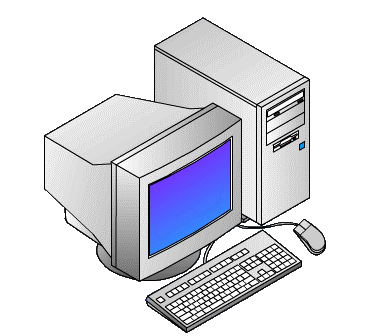 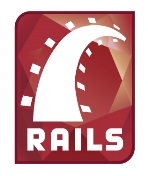 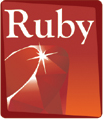 Ruby
Ruby on Rails
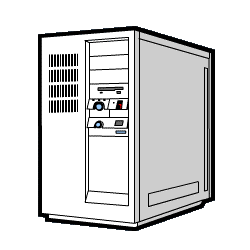 クライアント
(Web ブラウザ)
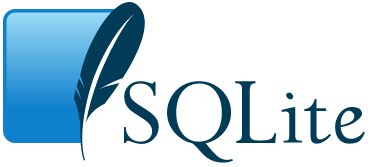 HTTP サーバ
Database
Rails 基本理念
DRY(Don’t Repeat Yourself)
同じことを繰り返さない
定義などの作業は一回だけで済ませろ
CoC(Convention over Configuration)
設定より規約
慎重に設計された規約に従うことにより，設定が不要(あるいは軽減)
ソフトウェアアーキテクチャ
MVC パターンを採用
Model
データベースとのデータのやりとり
View
データを表示
Controller
ユーザの入力に対し応答・処理
[Speaker Notes: アーキテクチャ：基本設計]
MVC の基本的なシナリオ
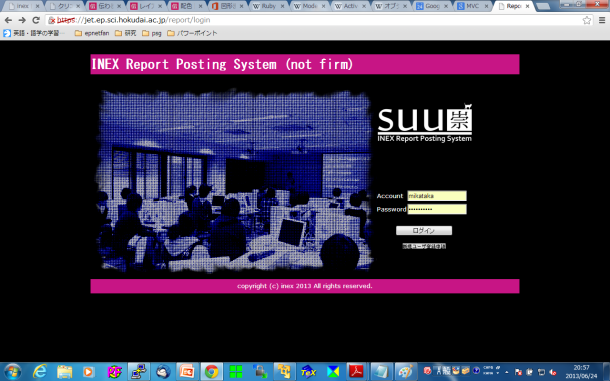 Controller
Database
Web ブラウザ
Model
View
MVC の基本的なシナリオ
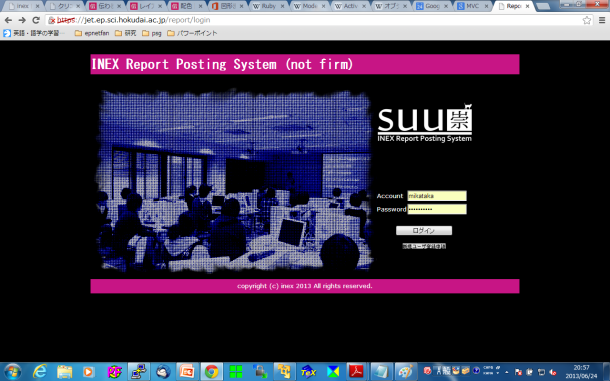 Controller
Database
⑥結果をview に渡す
⑤Model からデータを取得
Web ブラウザ
④データ のやりとり
⑦ブラウザに出力
①UI を通してViewに入力
②Viewからの入力を処理
③Controller がユーザの操作に応じたデータのやりとりを指示
Model
View
ディレクトリ構造
ルートディレクトリ以下の構造は基本的に以下のようになる
suu の場合ルートディレクトリはreport
report/
   |--app
         |--models -- *.rb
         |--controllers -- *_controllers.rb
         |--views  -- 各クラス -- *.html.erb
         …
   |--db
         |--migrate
         …
[Speaker Notes: erb: Embedded ruby
    HTMLやXML などにRubyスクリプトを埋め込む仕組み]
厳格なファイル名規則
report/
   |--app
         |--model 
 			|-- user.rb
 			|-- repbody.rb
         |--controllers 
                  |-- users_controllers.rb
                  |-- repbodies_controller.rb
         |--views 
                  |--users
			     |-- show.html.erb
			     |-- new.html.erb
		       |-- repbodies
			     |-- index.html.erb
[Speaker Notes: 実際に見てみる(Github)]
user クラスの例 (データベース)
マイグレーションファイルにて作成
db/migrate/ 以下に存在
詳細は割愛
user クラスの例 (モデル, user.rb)
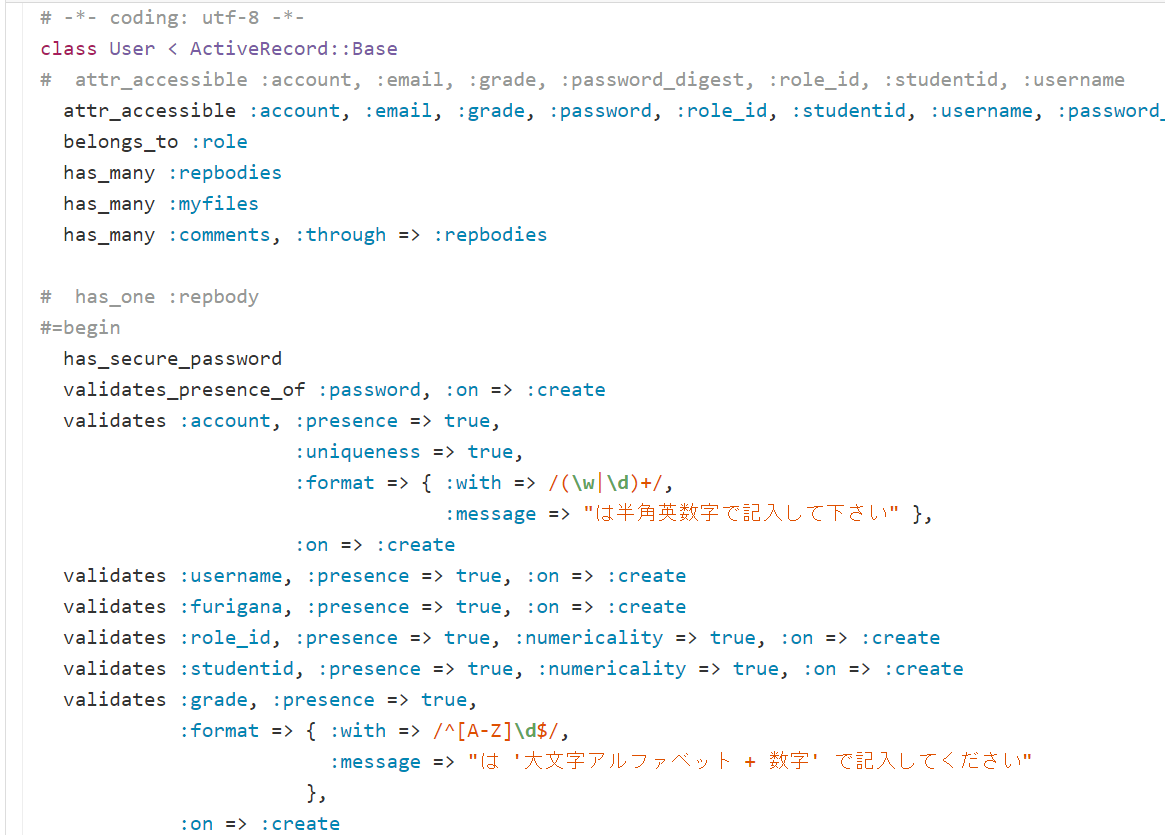 user クラスの例 (users_controller.rb)
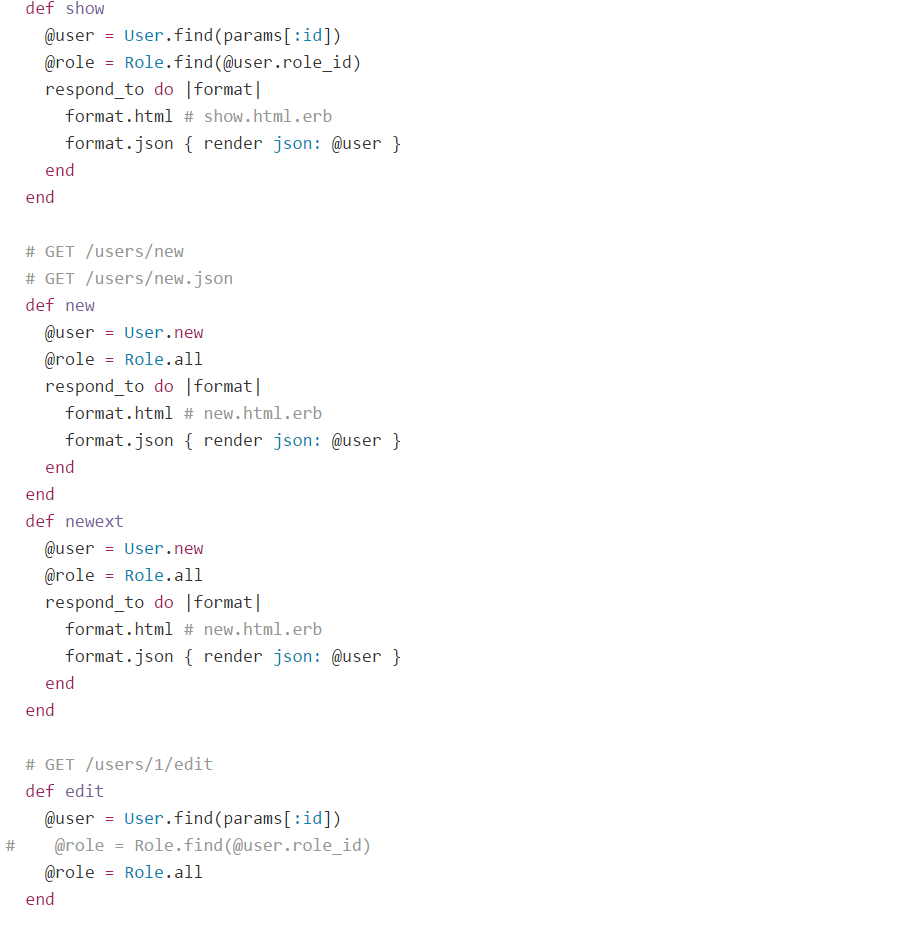 show アクション
find メソッドを使って変数を格納
new アクション
new メソッドを使ってデータの格納先変数を作成
newext アクション
new メソッドを使ってデータの格納先変数を作成
[Speaker Notes: params[:user] はURL から送られてきた値やフォームで入力した値をparams[:パラメータ名]で取得する]
user クラスの例 (users/show.html.erb)
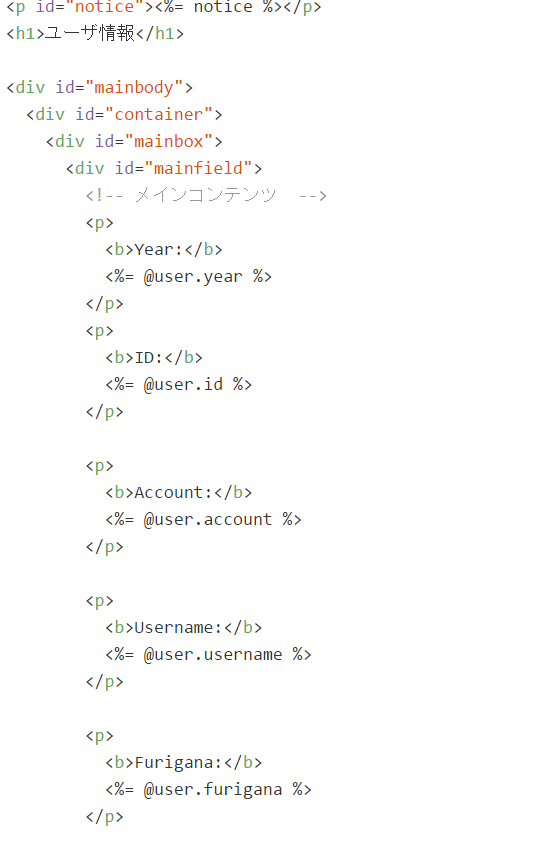 show アクションで格納した変数を表示
けっこう大変そう…
規則覚えるのが大変
最初頑張れば後で楽できます
とはいっても一から全部作っていくのはなかなか厳しい…

そんなあなたに…
Scaffolding 機能をおすすめ！！
Scaffolding 機能 (スキャフォールディング)
Scaffolding: 足場
基本機能をあらかじめ実装したアプリケーションの骨格を作成する機能
実演
Scaffolding 機能による開発
test1 ディレクトリの作成(test だと怒られる)
  $ rails new test1 
関連ファイルの作成
  $ rails generate scaffold book isbn:string title:string publish:string published:date 
マイグレーションファイルの実行によるテーブルの作成
  $ rake db:migrate
サーバ起動, ブラウザ確認
  $ rails s
  ブラウザで http://localhost:3000/books にアクセス
[Speaker Notes: $ ruby –v
$ rails -v
$ rails new test1
$ nano Gemfile
  gem 'libv8', '~> 3.11.8‘
  gem 'execjs‘
  gem 'therubyracer‘
$ bundle install
$ rails generate scaffold book isbn:string title:string publish:string published:date
$ rake db:migrate
$ rails s]
質問タイム
suu におけるMVC
ここからは…
アカウント申請の際のMVCの動きを
ソースコードと併せて具体的に追っていきます

ソースコードはgithub においてあります
mikataka@github
https://github.com/mikataka/report
branch にmaster とwork があるがどちらも同じ
MVC の基本的なシナリオ(復習)
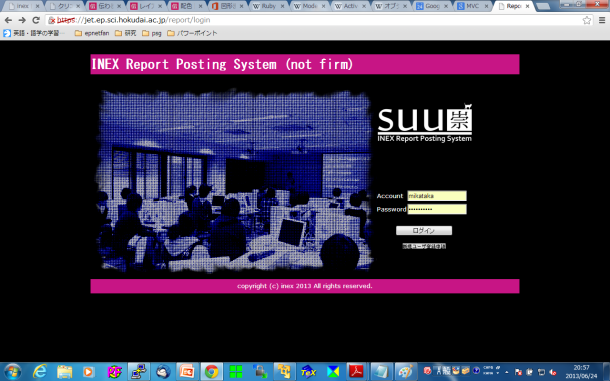 Controller
Database
⑥結果をview に渡す
⑤Model からデータを取得
Web ブラウザ
④データ のやりとり
⑦ブラウザに出力
①UI を通してViewに入力
②Viewからの入力を処理
③Controller がユーザの操作に応じたデータのやり取りを指示
Model
View
①UI を通してViewに入力
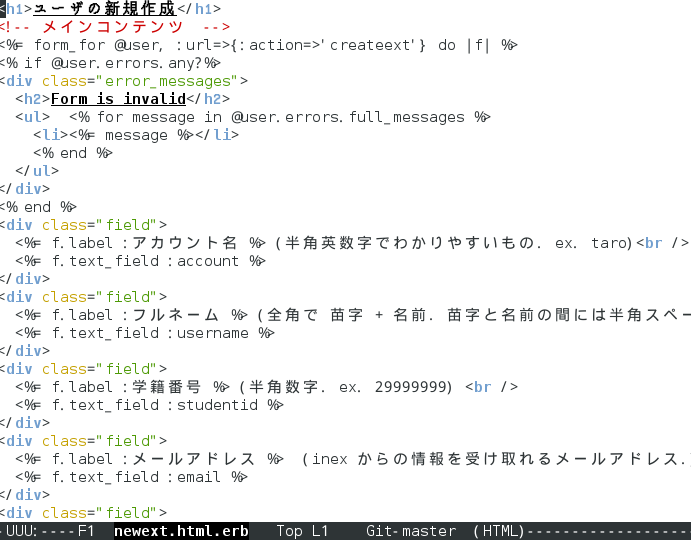 user Controller のcreateext アクションに入力情報を引き渡し
ブラウザへの表示
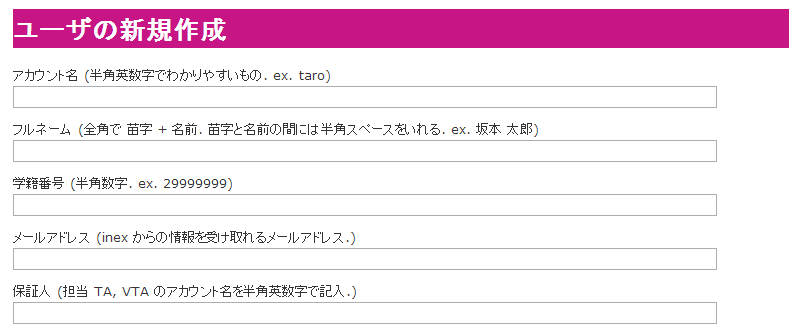 /app/views/user/newext.html.erb
ユーザ新規登録画面
②③④⑤View ⇒ Controller ⇔ Model
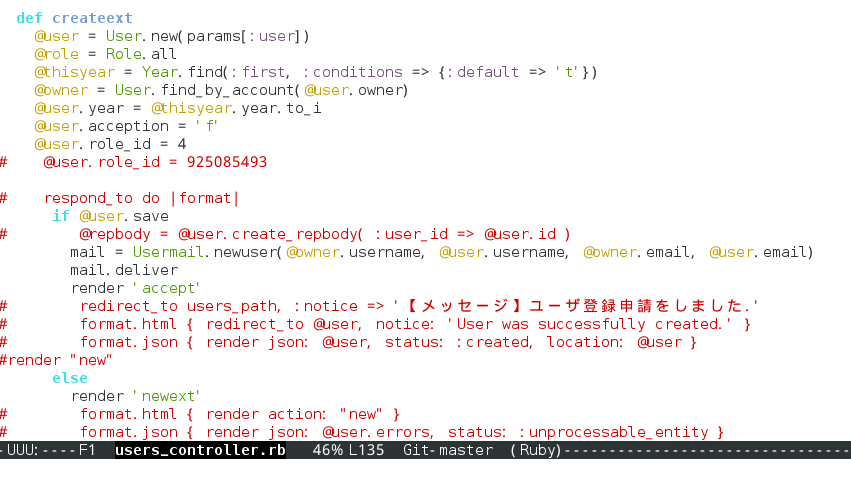 /app/controllers/users_controller.rb の一部
[Speaker Notes: new はモデルの生成
params[:user] はURL から送られてきた値やフォームで入力した値をparams[:パラメータ名]で取得する]
②③④⑤View ⇒ Controller ⇔ Model
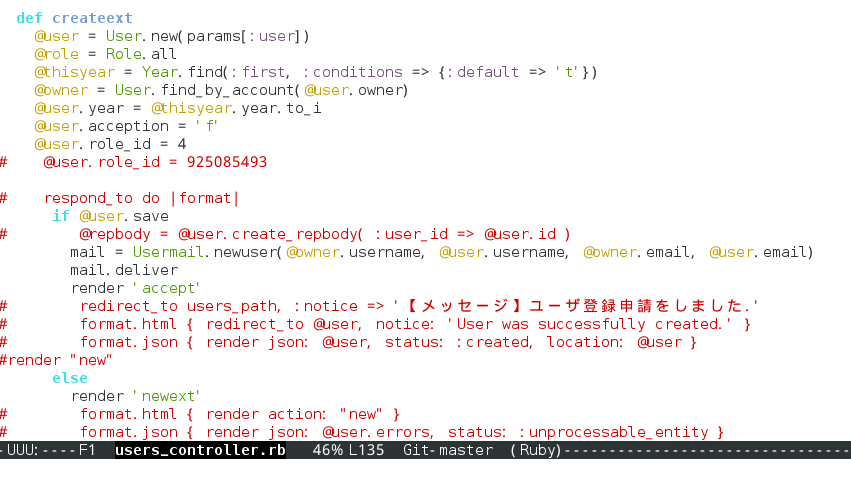 Model へリクエスト
・オブジェクトの生成
・Viewからの入力を変数に格納
/app/controllers/users_controller.rb の一部
[Speaker Notes: new はモデルの生成
params[:user] はURL から送られてきた値やフォームで入力した値をparams[:パラメータ名]で取得する]
②③④⑤View ⇒ Controller ⇔ Model
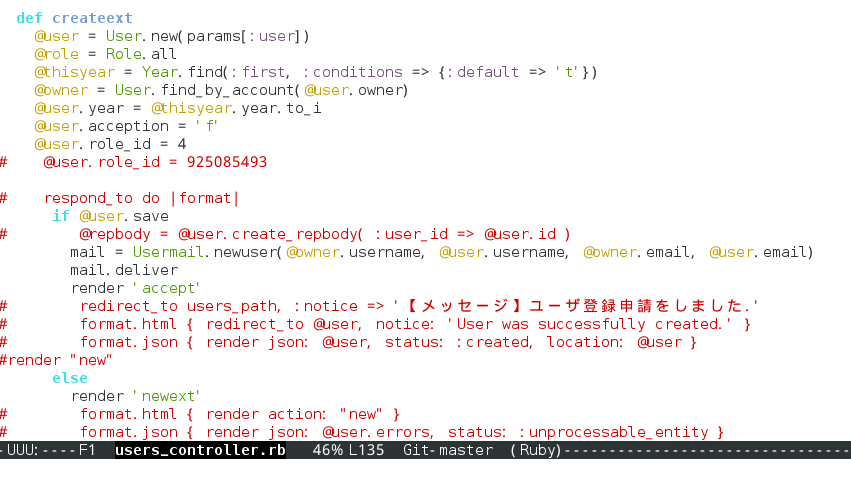 モデルがデータベースとデータのやりとり
メールを送信
/app/controllers/users_controller.rb の一部
[Speaker Notes: new はモデルの生成
params[:user] はURL から送られてきた値やフォームで入力した値をparams[:パラメータ名]で取得する]
⑥⑦Controller ⇒ View ⇒ ブラウザ
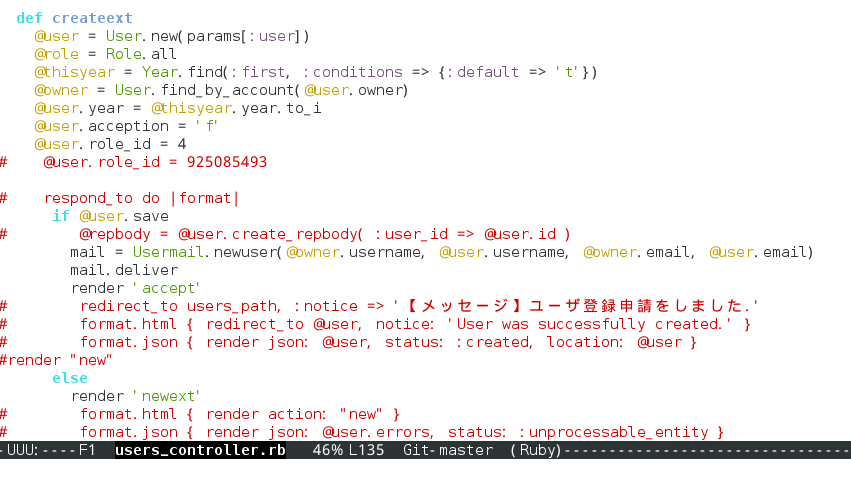 Model がView にデータを送り，ブラウザに表示
/app/controllers/users_controller.rb の一部
[Speaker Notes: new はモデルの生成
params[:user] はURL から送られてきた値やフォームで入力した値をparams[:パラメータ名]で取得する]
⑥⑦Model ⇒ View ⇒ ブラウザ
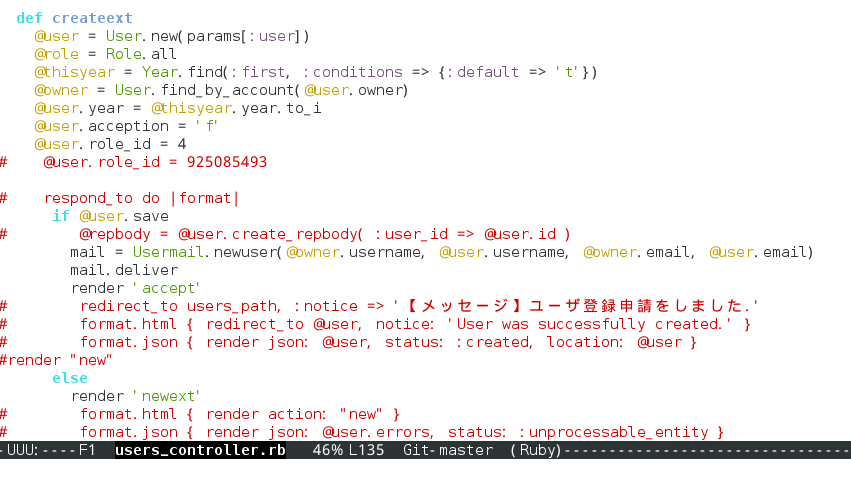 /app/controllers/users_controller.rb の一部
[Speaker Notes: new はモデルの生成
params[:user] はURL から送られてきた値やフォームで入力した値をparams[:パラメータ名]で取得する]
⑥⑦Model ⇒ View ⇒ ブラウザ
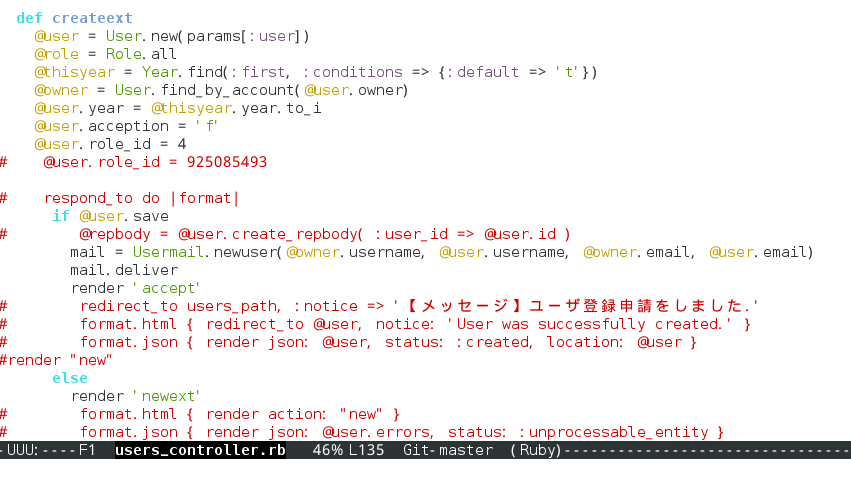 /app/controllers/users_controller.rb の一部
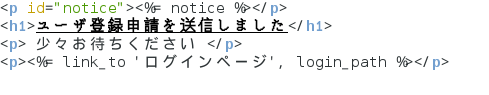 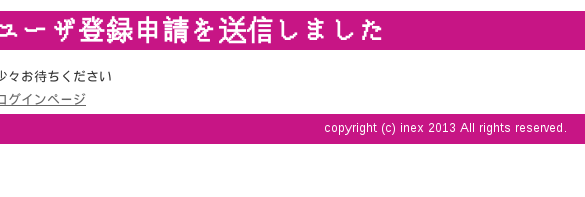 /app/views/users/accept.html.erb
[Speaker Notes: new はモデルの生成
params[:user] はURL から送られてきた値やフォームで入力した値をparams[:パラメータ名]で取得する
render]
質問タイム
suu の課題
suu で出来ること
レポート投稿・修正・削除
コメント付加
アカウント機能
アカウント作成・情報更新 等
ファイルアップロード
参考URL 貼り付け
[Speaker Notes: new はモデルの生成
params[:user] はURL から送られてきた値やフォームで入力した値をparams[:パラメータ名]で取得する]
suu の課題
Rails4 へのアップデート
レポート中の画像貼り付け
画像のURL だけ貼ればレポート閲覧画面でも画像を見れるようにしたい
パスワードクラック
Bcrypt-ruby で暗号化していることがわかったが，中身がよくわからない
受講生のコメント返し
昨年度の受講生からのリクエスト
[Speaker Notes: new はモデルの生成
params[:user] はURL から送られてきた値やフォームで入力した値をparams[:パラメータ名]で取得する]
まとめ
suu とはRoR を使って作った新しいINEXレポート投稿システムである
RoR は設定より規約を大事にし，同じ記述を繰り返さないことを基本理念とする
RoR のソフトウェアアーキテクチャはMVCである
とりあえずは受講生のコメント返しとレポート中への画像貼り付けをできるようにしたい
参考文献
Ruby on Rails - ウィキペディア – Wikipedia
Rails 4 パート1：Rails 4の最新情報 (翻訳版)
http://www.engineyard.co.jp/blog/2013/rails-4-changes/
Web アプリケーションフレームワーク - ウィキペディア – Wikipedia
新しいinex レポート投稿システム開発の現状とこれから, 川畑拓也, 2012/02/15
http://www.ep.sci.hokudai.ac.jp/~epnetfan/zagaku/2012/0215/pub/
Model View Controller - ウィキペディア – Wikipedia
参考文献
Ruby on Rails 3 アプリケーションプログラミング, 山田祥寛, ISBN-13: 978-4774146638
Ruby on Rails 4 アプリケーションプログラミング, 山田祥寛, ISBN-13: 978-4774164106